p<0.001*
p<0.001*
A. First ED visit, inpatient hospitalization, or death
C. First ED visit
D. First inpatient hospitalization
B. Death
#118
Worse Health Outcomes and Survival of Patients With Severe Hypertriglyceridemia After Acute Pancreatitis 
Michael S. Broder, MD, MSHS1, Eunice Chang, PhD1, Jonathan L. Respress, PhD, MBA2, Kathleen F. Villa, MS2, Nathan D. Wong, PhD, MPH, FACC, FAHA, FNLA, MASPC3
1PHAR (Partnership for Health Analytic Research, LLC), Beverly Hills, CA, USA, 2Ionis Pharmaceuticals, Carlsbad, CA, USA, 3University of California, Irvine, School of Medicine, Irvine, CA, USA
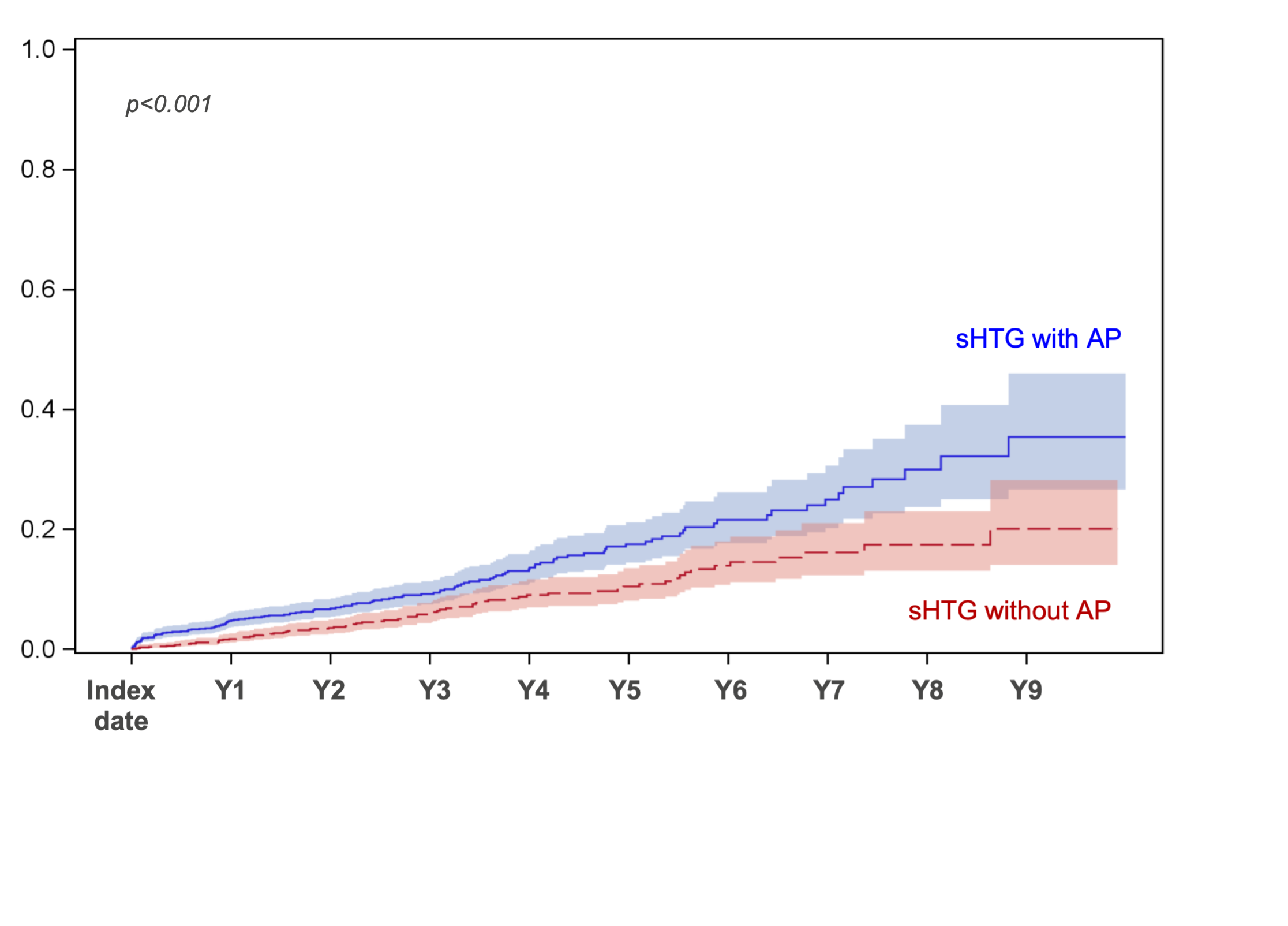 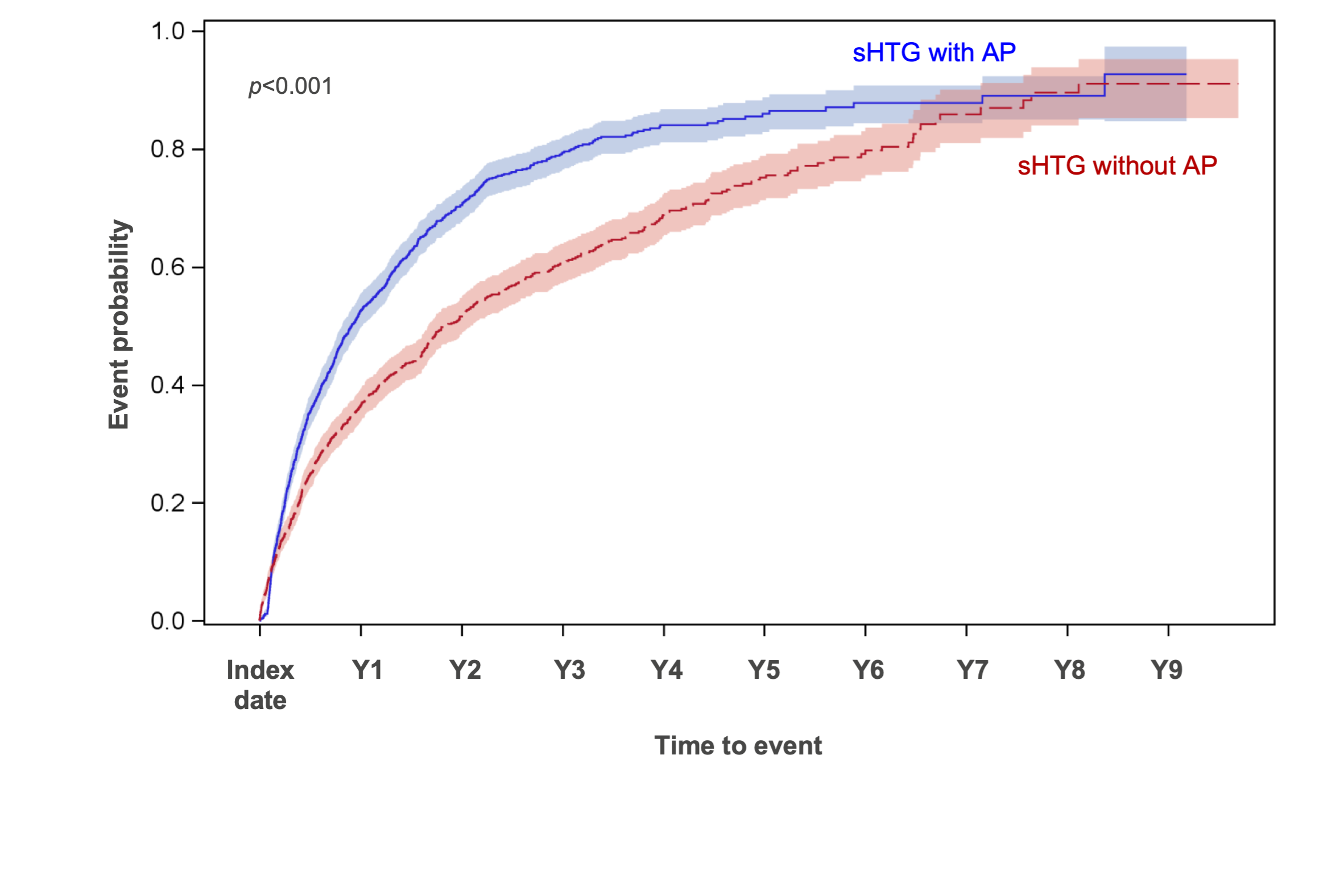 Table 2. TG tests during follow-up*
p<0.001*
p<0.001*
*Mean (SD) follow-up for all patients 3.0 (2.2) years.
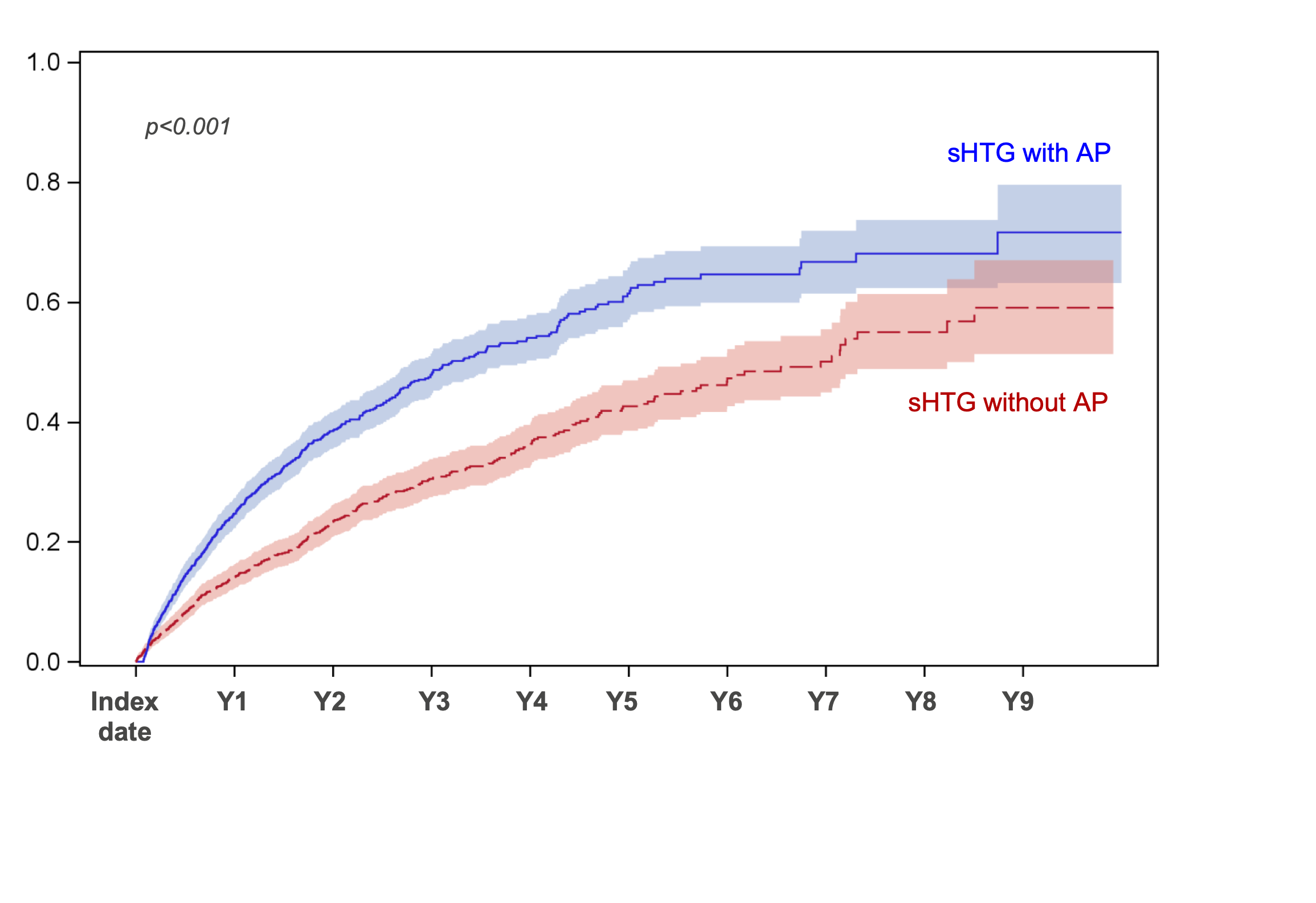 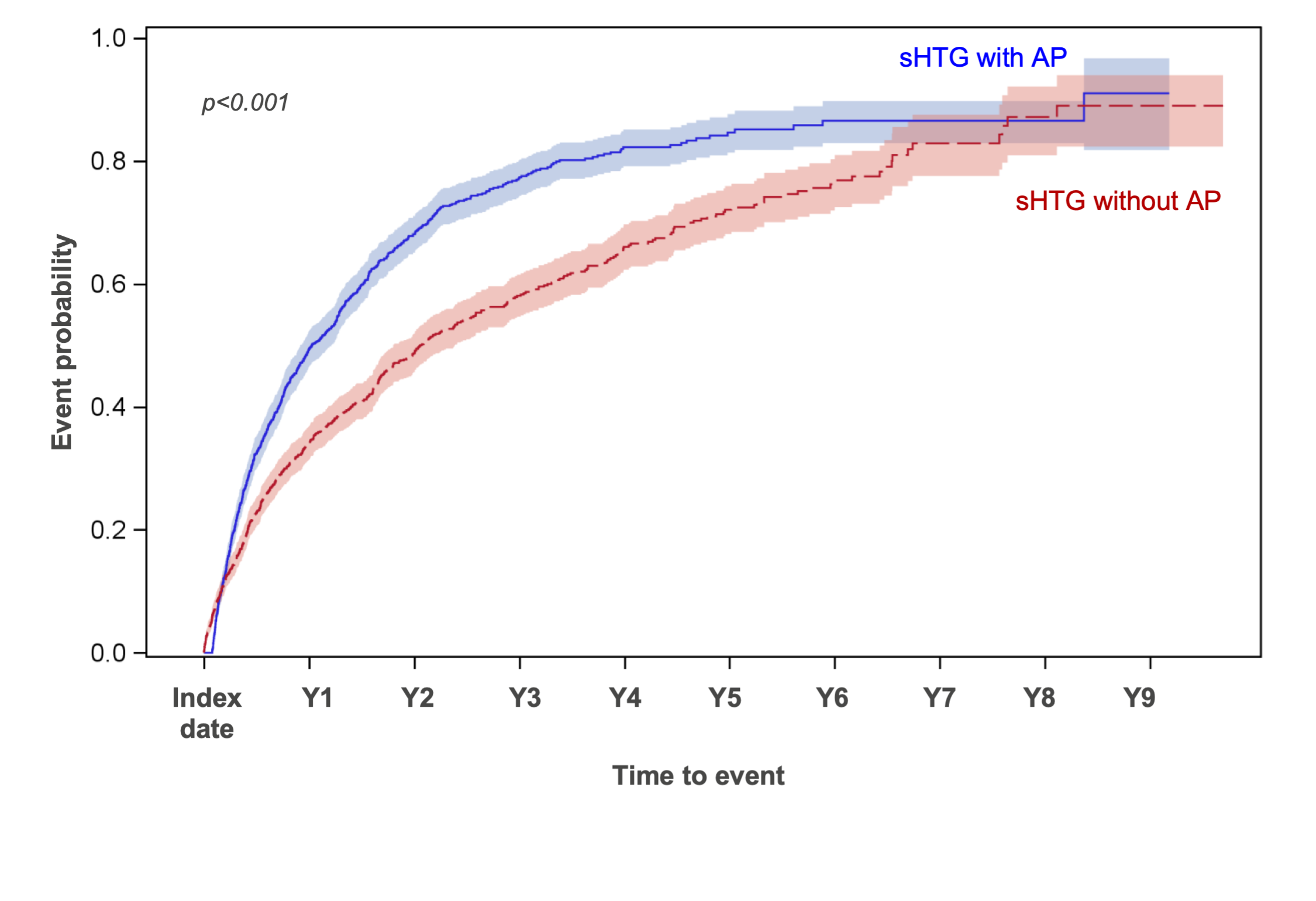 Figure 1. ED visits, hospitalizations, and deaths during follow-up
1.0
1.0
1.0
1.0
sHTG with AP
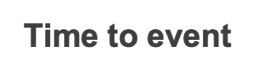 sHTG without AP
sHTG with AP
Event probability
Event probability
* by log-rank test
sHTG without AP
0.0
0.0
Index date
Index date
Index date
Index date
Y1
Y1
Y1
Y1
Y7
Y4
Y7
Y4
Y7
Y4
Y7
Y4
Y8
Y5
Y8
Y5
Y8
Y5
Y8
Y5
Y2
Y2
Y2
Y2
Y9
Y6
Y9
Y6
Y9
Y6
Y9
Y6
Y3
Y3
Y3
Y3
Time to event
Time to event
Time to event
Time to event
sHTG with AP
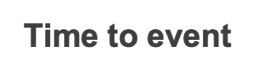 sHTG with AP
sHTG without AP
Table 1. Patient characteristics at baseline after matching
sHTG without AP
sHTG= severe hypertriglyceridemia; AP=acute pancreatitis; ED=emergency department; Y=year
0.0
0.0
References
[1] Fan et al. J Clin Lipidol. 2019;13(1):100-108.
[2] Christian et al. Am J Cardiol. 2011;107(6):891-897.
[3] Garg et al. BioMed Res Int. 2018;2018:1-12.
[4] Ata et al. Yemen J Med. 2022;1(1):2-5.
[5] Ewald et al. Curr Opin Lipidol. 2009;20(6):497-504. 
[6] Zafrir et al. Pancreas. 2019;48(2):182-186. 
[7] Toth et al. Atherosclerosis. 2014;237(2):790-797. 
[8] Kichloo et al. Gastroenterol Res. 2022;15(1):19-25. 
[9] Rashid et al. Pancreas. 2017;46(1):57-63.
Disclosures
All authors declare the following: support for the present presentation (e.g., funding, provision of study materials, medical writing, etc.): Ionis Pharmaceuticals. MSB and EC are employees of PHAR, which was paid by Ionis Pharmaceuticals to conduct the research described in the presentation. PHAR also discloses financial relationships with the following entities outside of the submitted work: AbbVie, Akcea, Amgen, AstraZeneca, BioMarin Pharmaceuticals, Bristol-Myers Squibb, Boston Scientific Corporation, Eisai, Ethicon, Genentech, Gilead, Novartis, Otsuka, Pfizer, Recordati, Regeneron, Sanofi US Services, Sunovion, Takeda Pharmaceuticals USA. JLR and KFV report the following: support for the present presentation: Ionis Pharmaceuticals; JLR and KFV are employees and shareholders of Ionis Pharmaceuticals. NDW reports the following: support for the present presentation: Ionis Pharmaceuticals; consulting fees: Ionis Pharmaceuticals.
sHTG=severe hypertriglyceridemia; AP=acute pancreatitis; CCI=Charlson comorbidity index; SD=standard deviation; TG=triglycerides
*Does not include hypertriglyceridemia
Poster presented at NLA Scientific Sessions, Las Vegas, NV, May 30 - June 2, 2024
This study was funded by Ionis Pharmaceuticals.